Kugla
Kugle su svuda oko nas
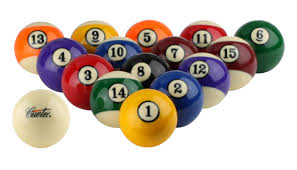 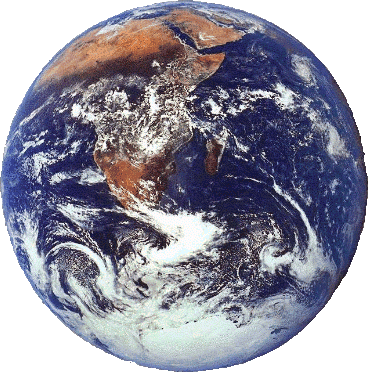 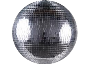 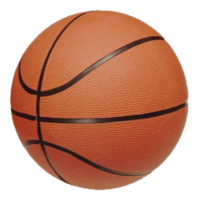 Kugla i polumjer kugle
Kugla je dio prostora omeđen sferom ili kuglinom plohom
Sfera je skup točaka čija je udaljenost od središta (S) jednaka polumjeru (r)
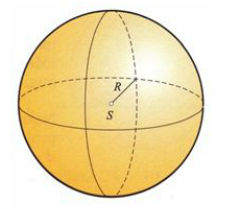 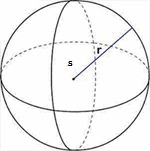 formule
Dokaz za volumen kugle
TINO I TONI
1.06.2015.
KRAJ